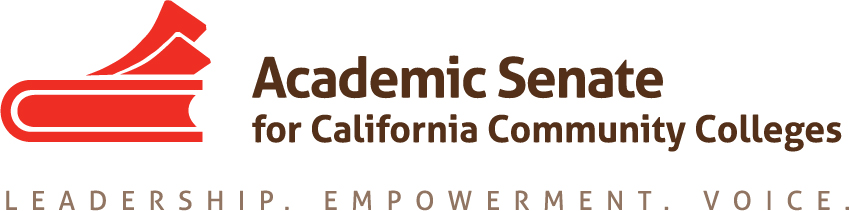 Credit Hour Calculations
Craig Rutan
ASCCC Secretary

Erik Shearer
Assistant Superintendent / Vice President of Instruction
Napa Valley College
In this presentation:
Background on the credit hour

Recent changes to title 5 regulations re: credit hour calculations

Standards and guidance on application of new regulations

Guidance on local policy

Clock Hour Programs and Cooperative Work Experience

Credit Hour Resources
Background on the Credit Hour
Carnegie Unit? Not in Higher Education; CU a measure of progress in secondary education.

Standard unit or “student hour” in part a response to the shift towards modular, elective curriculum and student mobility in the late 19th century.  

Additional pressure to standardize measurements of learning among schools.    

Seat time vs. summative assessments of student learning. 

Defined by common practices, not by law.

Decried by many as an intrusion of industrialization and business into higher education.
[Speaker Notes: Carnegie Unit for Secondary Education was equal to 120 hours of instruction, broken into five, one-hour sessions per week over 24 weeks.  Colleges who accepted the Carnegie retirement system (TIAA/CREF) were required to uphold the secondary standard as an entry requirement.  

Standard unit, or Student Hour,  was also underwritten by the Carnegie foundation.  The development of the Student Hour followed on the work of Carnegie Foundation Board Chair Charles Eiliot, formerly the President at Harvard and a  major proponent of both elective curriculum and standardized, quantatative measurement of student learning and progress.  An early definition for the Student Hour came from a report by Morris L. Cooke titled,  "Academic and Industrial Efficiency.”  The Student Hour that emerged from this work was defined as “an hour of lecture, of lab work, or of recitation room work, for a single pupil”

Credit Hour Definition from Washington University in 1903: 

“It is assumed that each hour of recitation or lecture shall involve approximately two hours of preparation and each two hours of laboratory one hour of preparation on the part of the average student.”


Criticism of the system of credits: 
“One of the most serious evils of American education in school and college is counting by courses—the habit of regarding the school or college as an educational savings bank where credits are deposited to make up the balance required for graduation, or for admission to more advanced study.”


George Counts: The American Road to Culture (1930)

“In both the secondary and higher schools, the entire curriculum is organized into relatively minute units of work.  Although efforts are always made to insure the pursuit on the part of the student to certain sequences and of unified program, the result is all too often a mere collection of points and credits.  Moreover, as the student remains in the institution from semester to semester, his successes and failures in accumulating these precious credits are meticulously recorded even to fractions of percentages in some office or bureau.  After he has acquired the appropriate number of such disparate units, with but little provision for the integration of his knowledge, he receives either his certificate of graduation from high school or his college degree.”]
I.  Revised Title 5 regulations
Revisions to CCR, title 5 §55002.5
Removed reference to lecture and lab, replaced with “total student work” and “outside-of-class hours.”

Removed reference to lecture and lab, replaced with “total student work” and “outside-of-class hours.”

Inserted reference to regulations for cooperative work experience. 

Inserted reference to federal regulations for clock hour programs. 

Replaced prior language on incremental awards that required half-unit increments and permitted smaller increments. Permissive rather than prescriptive.

Inserted new requirement for local policy specifying local standards in compliance with this section and federal regulations.
California Code of Regulations, full text
§ 55002.5. Credit Hour Definition.

(a) One credit hour of community college work (one unit of credit) shall require a minimum of 48 semester hours of total student work or 33 quarter hours of total student work, which may include inside and/or outside-of-class hours.

(b) A course requiring 96 hours or more of total student work at colleges operating on the semester system or 66 hours or more of total student work at colleges operating on the quarter system shall provide at least 2 units of credit.

(c) Cooperative work experience courses defined in section 55252 shall adhere to the formula for credit hour calculations identified in section 55256.5.

(d) For programs designated by the governing board as clock hour programs, units of credit shall be awarded in a manner consistent with the provisions of 34 Code of Federal Regulations part 600.2.

(e) Credit hours for all courses may be awarded in increments of one unit or less.

(f) The governing board of each community college district shall establish policy, consistent with the provisions of this section, defining the standards for credit hour calculations. District policy shall specify the credit hour calculation method for all academic activities, expected ratios of in-class to outside-of-class hours for each type of academic activity, standards for incremental award of credit, standard term length, calculation methods for short term and extended term courses, and provisions for monitoring compliance with state and federal regulations related to credit hour calculations.

Note: Authority cited: Sections 66700 and 70901, Education Code. Reference: Section 70901, Education Code; and 34 Code of Federal Regulations part 600.2.
Principles Behind the Revisions
Less prescriptive, relying on careful development and consistent application of local policy

Tie state regulations to new federal requirements.
 
Update language and standards for consistency with federal regulations. 

Bring CCC in line with other systems of higher education

Specific guidance on the application of these regulations is included in the 6th edition of the PCAH.
II.  Applying the new regulations: Calculations
Three Basic Calculation Formulas
Standard Formula  
Derived from title 5 §§55002-55002.5, the PCAH, and from 34 CFR 600.2
Applies to the majority of credit course types (lecture, recitation, lab, activity, etc.)
Cooperative Work Experience
Title 5 §55256.5
Clock Hour Programs
34 CFR §668.8(k)(2)(i)(A) and 668.8(l)
Essential Terminology
Total Contact Hours
Sum of all contact hours for the course in all calculations categories.  These are the hours the student is under the direct supervision of an instructor and are used to determine FTES and apportionment. 

Outside-of-class Hours
Hours students are expected to engage in course work outside of the classroom.

Hours of Total Student Work
Term used in the revised regulations to describe the sum of contact hours and outside-of-class (homework) hours. 

Hours-per-unit Divisor
Total student learning hours (contact + outside) for which the college awards one unit of credit.
Standard Formula
Units of Credit = 

[Total Contact Hours + Outside-of-class Hours]Hours-per-unit Divisor


Round the result down to the nearest increment of credit awarded by the college.  Colleges may award units of credit in increments smaller than .5.  Courses under .5 units may use other increments, e.g. .1, .125, .15, .25, etc.   No zero-unit courses are permitted.
Cooperative Work Experience
75 hours (50) of paid work experience = 1 unit 

60 hours (40) of un-paid work experience = 1 unit
.5 unit increments are permissible (as of April 19, 2018)

These standards are referenced in §55002.5, but are housed in §55256.5
Clock Hour Programs
Defined in federal regulations USDE 34 CFR §668.8(k)(2)(i)(A) and 668.8(l).

37.5 clock hours = 1 unit of credit

Because… 
1 hour = 50 minutes for credit hour calculations
1 unit of credit = minimum of 45, 50-minute hours
45 x 50 = 2250 minutes 
2250 / 60 = 37.5

Newer regulation and definition that is just now being reviewed under 2014 ACCJC Standards (II.A.9).

Talk to your Financial Aid Officer to determine if any of your programs are reported to the Department of Education as “clock hour” programs.  This information is reported on the PPA submitted to the department of education.
Additional Information on Clock Hour Programs
III. Explanation of standards
Typical Ratios
The standard formula includes typical ratios for contact- to homework hours that are not specified in law, but are drawn from standard practices in higher education. The three typical ratios, expressed in weekly hours, are as follows:
Hours-per-unit Divisor
Total hours of student (contact + outside) for which the college awards one unit of credit, based on the length of the primary term. 

16 weeks 	= 	48 hours
17 weeks 	= 	51 hours
17.5 weeks 	= 	52.5 hours
18 weeks 	= 	54 hours

Minimum of 48, maximum of 54. (Min 33, max 36 quarter)  

Can also be expressed as range, e.g. 48 – 54.

Divisor and dividend in local calculations should match, e.g. if college bases the dividend on a 51 = 1 unit model, the divisor should be 51.  

Colleges that indicate the minimum and maximum range of 48 – 54 should show that same range for the dividend in the equation and resulting unit calculation.
Outside-of-Class Hours
Hours students are expected to engage in course work outside of the classroom. 

New regulations require these hours to be included on the COR (title 5 §55002(a)(2)(B) and (b)(2)(B))

As a matter of standard practice, lecture and related course formats typically assume two hours of student work outside of class for every hour in-class.  

All other academic work, including laboratory, activity, studio, clinical, practica, TBA, etc. must provide an equivalent total number of student learning hours as required for lecture, with the ratio of in-class to outside-of-class work prorated appropriately for the academic activity.
Table 1: Typical Ratios for Outside-of-class Hours
Fractional Unit Awards
Title 5 allows colleges to award credit in increments of less than one unit.  

Each unit increment represents a minimum threshold within a range. 

The next increment of credit is only awarded once the student passes the minimum number of hours for that increment.  

May award in increments of .5 or smaller.  Under .5, districts may use smaller increments even if they are not used above .5, e.g. .1, .125, .25, etc.  

Similar to grading systems where, for example, a student earns a “B” for any percentage between 80 and 89.  The student is only awarded an “A” when they reach the minimum threshold of 90 percent.
Nursing Programs
Governed by regulations in title 16 §1426

(g) The course of instruction shall be presented in semester or quarter units or the equivalent under the following formula:

(1) One (1) hour of instruction in theory each week throughout a semester or quarter equals one (1) unit.

(2) Three (3) hours of clinical practice each week throughout a semester or quarter equals one (1) unit. With the exception of an initial nursing course that teaches basic nursing skills in a skills lab, 75% of clinical hours in a course must be in direct patient care in an area specified in section 1426(d) in a board-approved clinical setting.
Other Academic Activities
These variations are not covered in CCC regs and have created some difficulties for colleges in our system: 

Allied health (non-nursing), e.g. Directed Clinical Practices
Intercollegiate Athletics
Music performance
Theater production
Distance education
Internships
Field experiences 

Our other systems of higher ed in California and elsewhere use a different calculations for these areas, instead of the standard formula, frequently awarding far fewer units of credit than a similar class in the CCC system.  Prevented by §55002.5(b), which requires the award of a second unit of credit
IV.  Local Implementation
Local Governing Board Policy
Now REQUIRED by new title 5 regulations - §55002.5(f)

District policy shall specify:
the credit hour calculation method for all academic activities (lecture, activity, lab, clinical, discussion, studio, work experience, etc.) 
expected ratios of in-class to outside-of class hours for each type of academic activity 
standards for incremental award of credit
standard term length (number used to determine divisor in calculation) 
calculation methods for short term and extended term courses 
provisions for monitoring compliance with state and federal regulations related to credit hour calculations

CCLC - Recommends policy to be included in BP / AP 4020
V.  Sample calculations and resources
Sample Calculations: Lecture
Sample Calculations: Activity or Lab with Homework
Sample Calculation: Lab, Activity, Clinical, etc. without homework.
Sample Calculation Table: for colleges that use 48 – 54 range
Credit Hour Regulations
COR Requirements: title 5 §§55002(a)(2)(B) and (b)(2)(B)

Credit Hour Definition and Policy: title 5 §55002.5

Work Experience: title 5 §55256.5

Open Entry / Open Exit: title 5 §558164

Nursing Programs: title 16 §1426

Independent Study: title 5 §55232

Accreditation Standards: 2014, ER 10, Standards II.A.9 and II.A.10

Federal Regulations
34 CFR 600.2
34 CFR 668.8
Resources
Westlaw website with text of title 5 §55002.5:
https://govt.westlaw.com/calregs/Document/IA9719B60D48411DEBC02831C6D6C108E?viewType=FullText&originationContext=documenttoc&transitionType=CategoryPageItem&contextData=(sc.Default)

Program and Course Approval Handbook, 6th Ed.
http://extranet.cccco.edu/Divisions/AcademicAffairs/CurriculumandInstructionUnit.aspx

Text of federal regulations:
https://www.ecfr.gov/cgi-bin/text-idx?rgn=div8&node=34:3.1.3.1.1.1.23.2

US Department of Education Q&A on credit hour
https://www2.ed.gov/policy/highered/reg/hearulemaking/2009/credit.html

US Department of Education Presentation on Clock Hour Programs
https://www2.ed.gov/offices/OSFAP/training/materials/clockhourslides.pdf